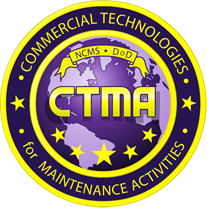 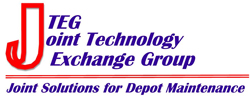 Welcome to the JTEG Monthly Teleconference
Topic:

 Additive Manufacturing


26 June 2019
AGENDA
1300-1309	Welcome and Overview – Greg Kilchenstein (OSD)
1309-1310	Administrative Notes – Debbie Lilu (NCMS)
1310-1320:	Joint Additive Manufacturing Model Exchange (JAMMEX) - 			John Wilcynzski/Joe Fagan  
1320-1330:	Tech Data Package (TDP) Standard Project – Greg Kilchenstein
1330-1340:	Cybersecurity Challenges & Solutions – Dana Ellis/Tim Abbott
1340-1350:	IP Management – Mike Acosta
1350-1400:	Database & Common Language – Dr Yan Lu/Jenn Wolk
1400-1410:	Standards – Matt Borsinger/Jim McCabe
1410-1420:	Quality Assurance/Post Processing - Mark Benedict/Ron Edmunds
1420-1430:	AM Contracting Guide - Debbie Lilu/John Ballou
1430-1440:	AM Supply Chain Integration – Andrew Meighan/Ben Thompson
1440-1450:	Workforce Development – David Heckman
1450-1500:	DoD AM Policy Development - Greg Kilchenstein/Steve Linder
1500:		Wrap-up
Technology Forum Protocol
Please keep your phones on mute unless you are presenting. Do NOT put your phone on hold. Should you have to temporarily drop off please hang up and call back. 

Questions will be addressed via “Q & A” on AdobeConnect and /or DCS. 

Presenters - slides will be advanced by NCMS / LMI

This is an open forum. Briefs and Q&A are available for   public release and will be posted on the JTEG website.
http://jteg.ncms.org